Supported by
Welcome to
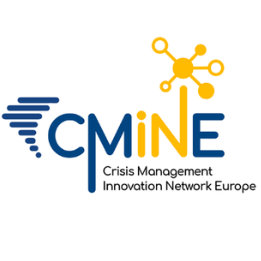 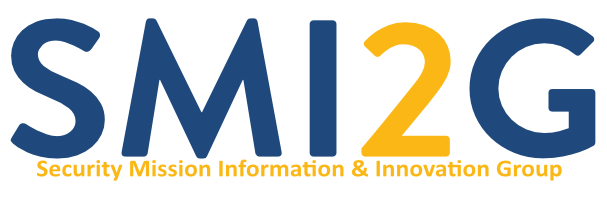 The Crisis Management & Innovation Network
www.cmine.eu
www.smi2g.eu
What is CMINE?
Free & Informal Network
Aims to connect the Horizon Family
Born of DRS but
Increasingly Supports
SSRI
FCT and
Other programmes
Champions of the Cluster Approach
Where it Came From:
Funded by the European Commission as part of the sustainability strategy for Driver+ under grant agreement ID: 607798.
It is maintained by the Resilience Advisors Network under a Memorandum of Understanding with the European Research Executive Agency and
is supported by research grants from current projects.
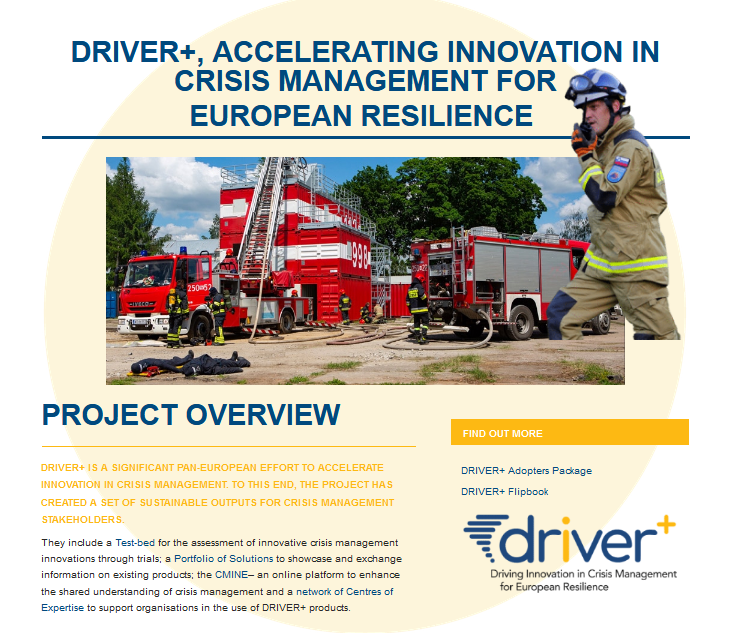 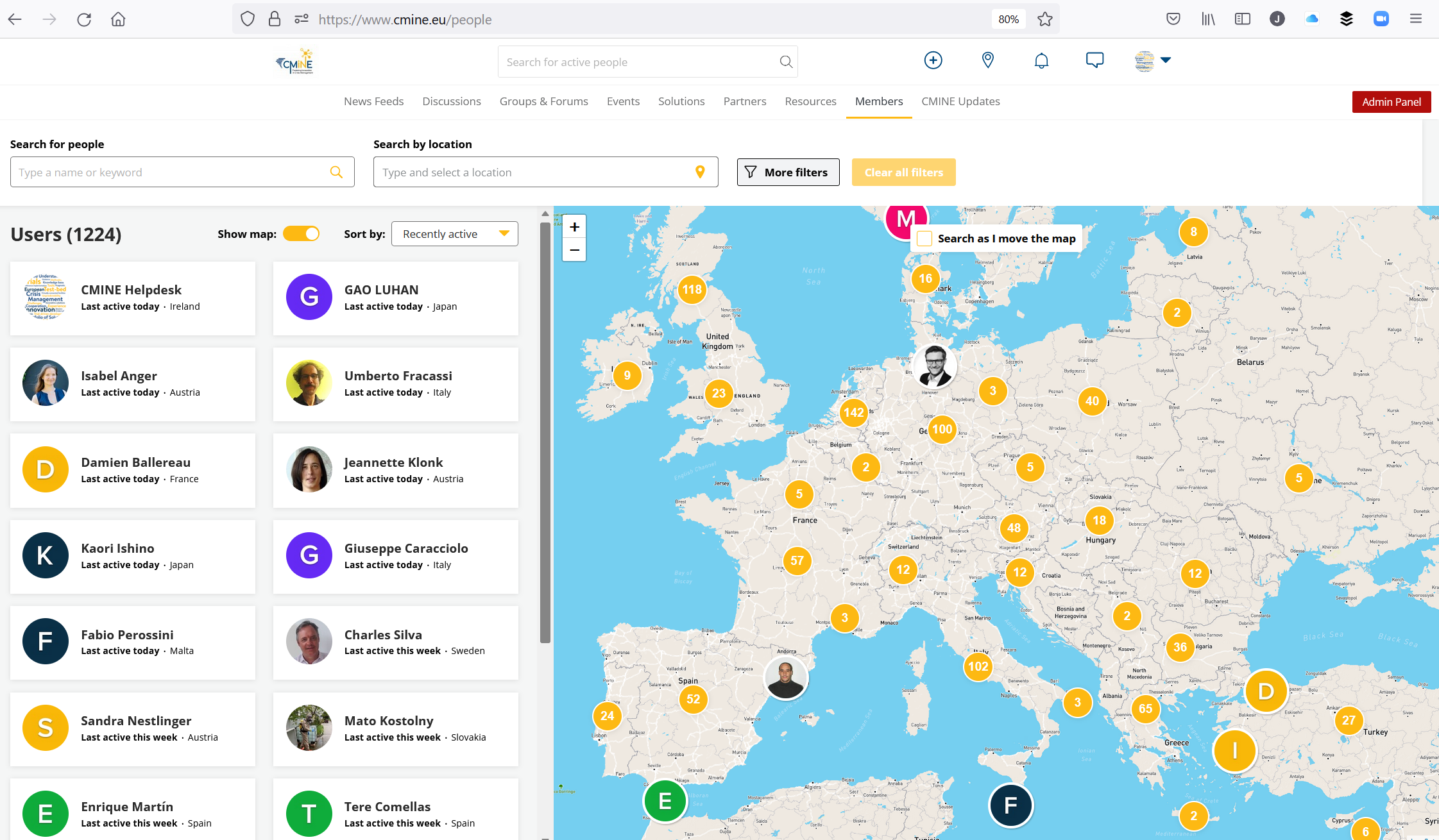 DRS01 Mini-Conference
04 February 2021
4
Its website supports:
Project Groups & Clusters
Fact Finding
Promoting &Managing Events
Online Surveys
Result Dissemination
Project Sustainability
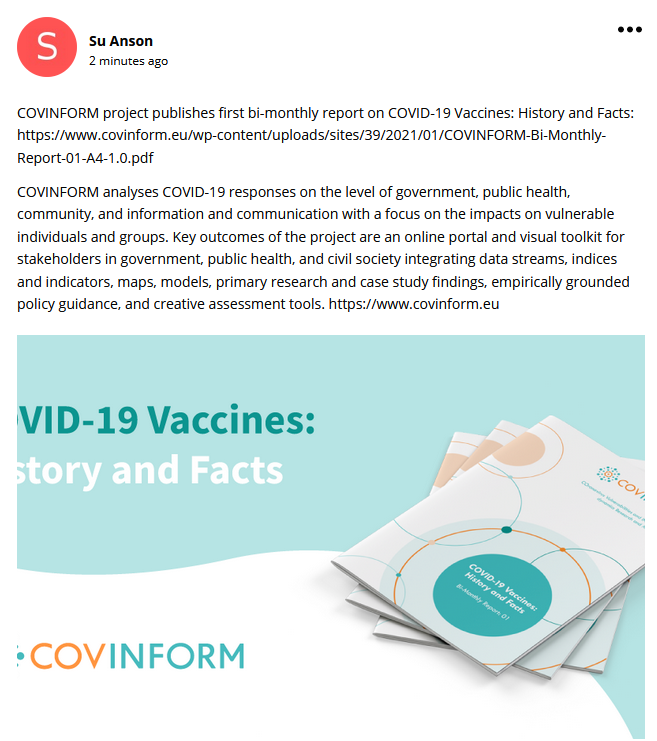 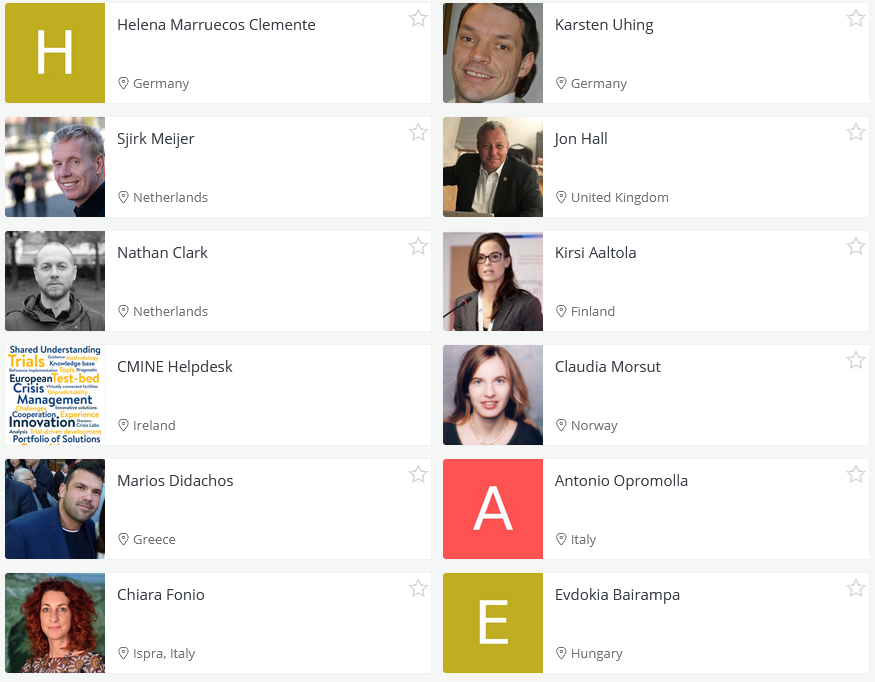 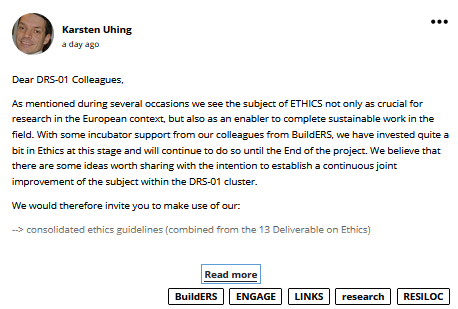 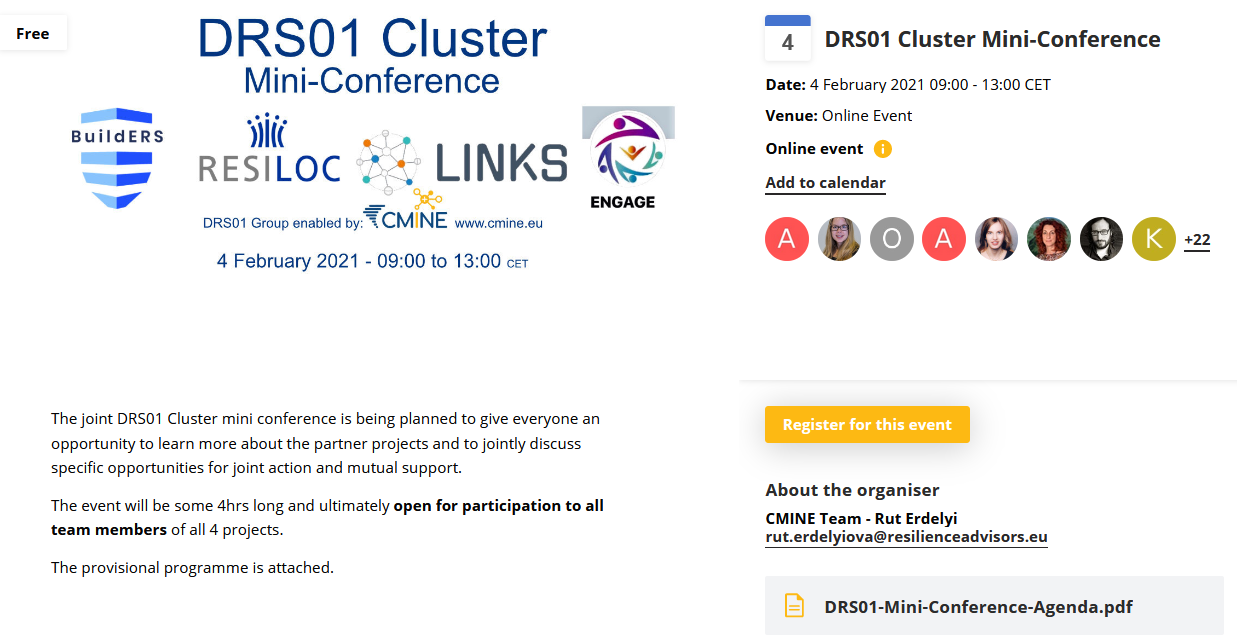 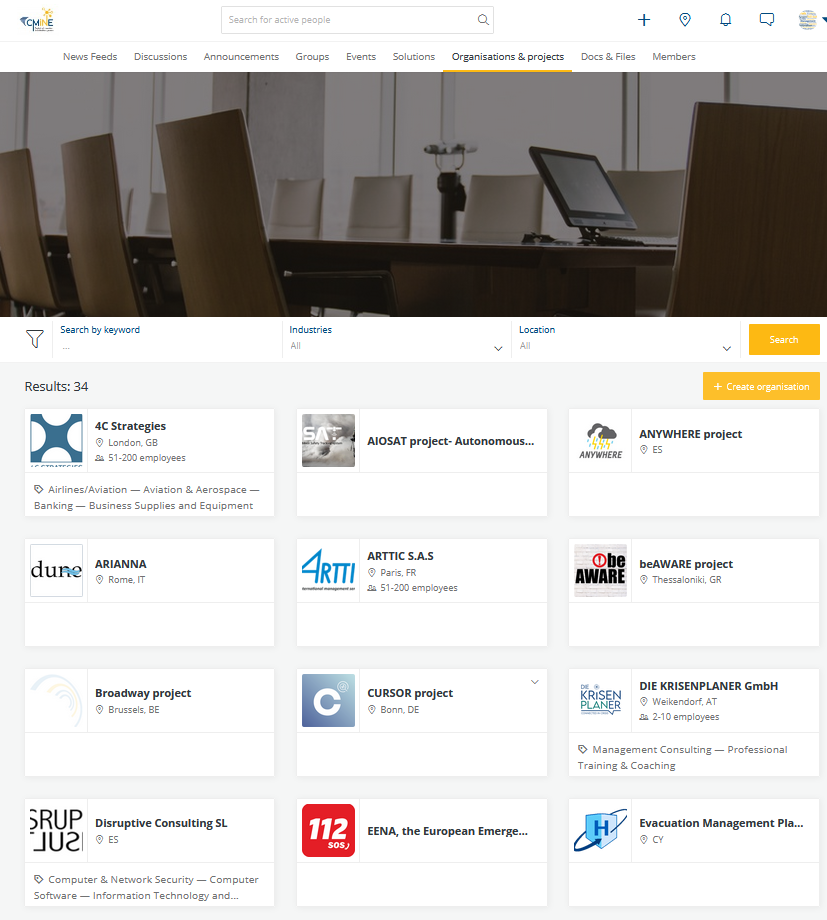 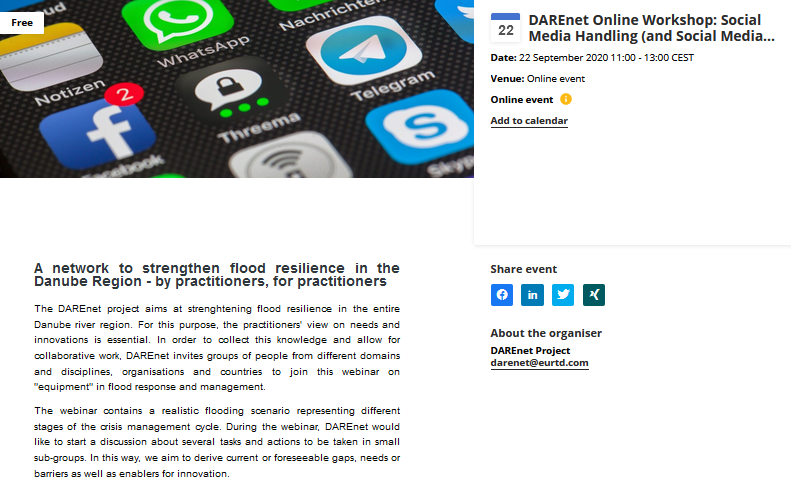 CMINE Today!
Custodians (RAN)
Moderators & Maintenance
Self sustaining (7 Years+)
Funding ongoing (projects)
Supporting:
Many projects in the room
Clusters (eg DRS01)
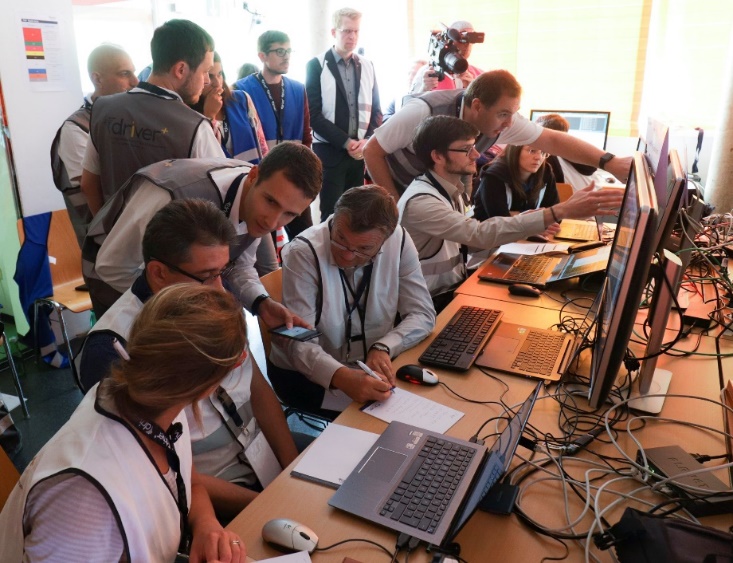 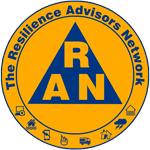 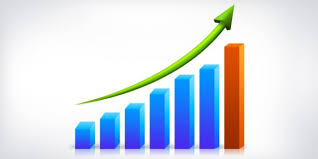 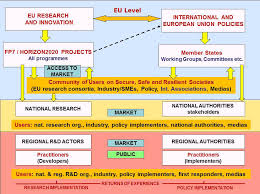 Please remember…
Many networks already exist
Here to stay
Use us for events & Dissemination
Include CMINE in your Proposals
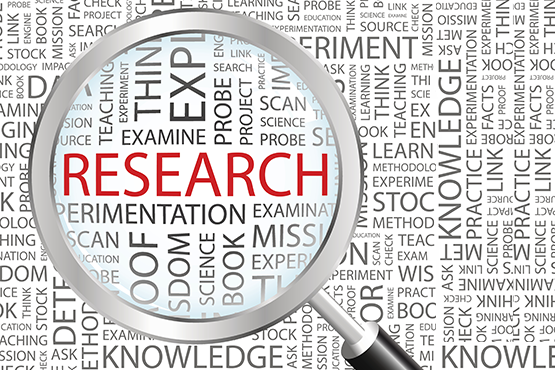 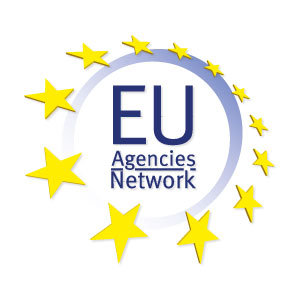 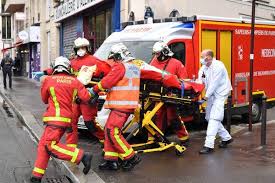 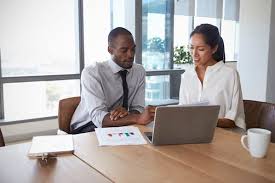 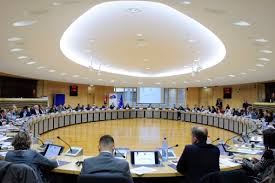 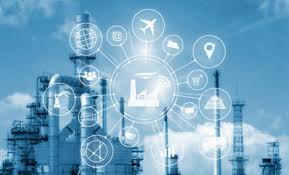 An Incredible & Unique Knowledge Base
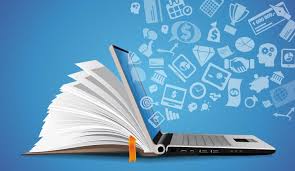 www.cmine.eu